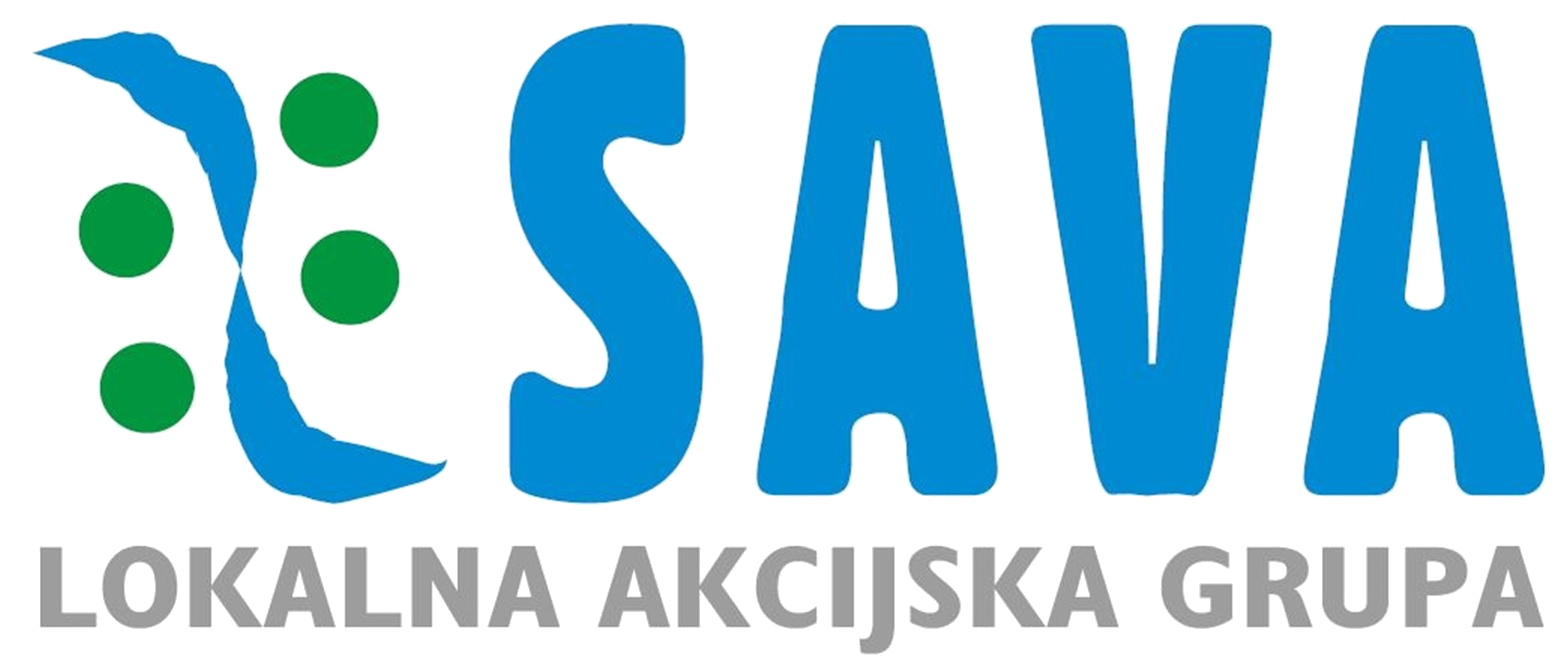 LOKALNA RAZVOJNA STRATEGIJA LAG-a SAVA
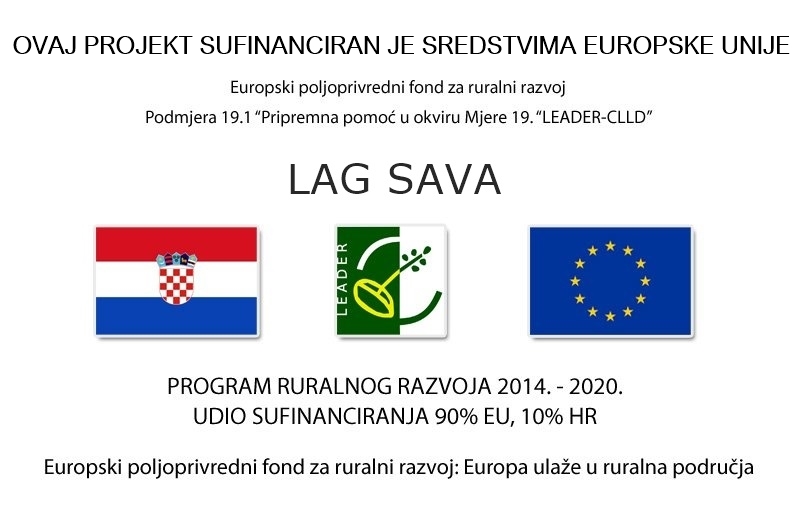 LRS 2023-2027
2022. započela izrada nove LRS
Google obrazac distribuiran je uz pomoć članova LAG-a (JLS-ova) te putem društvenih mreža, web stranice LAG-a i LAG-ove mail liste kako bi doprli do što većeg broja zainteresiranih dionika te dobili što širu sliku o potrebama stanovnika s područja LAG-a.
Anketa je zaključana sa zadnjim danom 2022. godine te su prikupljeni podaci analizirani u svrhu izrade LRS te kreiranja intervencija. 
Prikupljeno135 odgovora od šire zainteresirane javnosti 
Održane 22 radionice u svim Gradovima i Općinama
Na radionicama je sudjelovalo ukupno 79 osoba.
Pripadnost interesnoj skupini
Prednost na budućim Natječajima
Sektor
Narav projekata javne namjene
Predstavljanja izrađene LRS
3.mj 2023. Grad Samobor
4.mj 2023. Grad Zaprešić
7.mj 2023. Javno savjetovanje web stranica
9.mj 2023. Članovi Skupštine
12.mj 2023. objava na web stranici LAG-a
OPĆI CILJ: 
Jačanje konkurentnosti i modernizacija subjekata u poljoprivredi i turizmu te modernizacija i izgradnja društvenih sadržaja i ruralne infrastrukture na području LAG-a SAVA
Projekcija intervencija izrađena je na temelju predviđenog iznosa od  2.000.000,00 EUR-a
SC3: Jačanje konkurentnosti i modernizacija subjekata u turizmu (ZPP SO8)
SC2: Jačanje konkurentnosti i modernizacija subjekata u poljoprivredi (ZPP SO2)
SC1: Modernizacija i izgradnja društvenih sadržaja i ruralne infrastrukture (ZPP SO8)
Intervencija 2:
Intervencija za ulaganja u razvoj primarne poljoprivredne proizvodnje
Intervencija 1:
Intervencija za modernizaciju javno dostupnih sadržaja na ruralnom prostoru
Intervencija 4: Intervencija za ulaganje u razvoj turizma
Intervencija 3:
Intervencija za ulaganje u preradu poljoprivrednih proizvoda
1. Intervencija za modernizaciju javno dostupnih sadržaja na ruralnom prostoru
JLS, škole, vrtići, udruge, zdravstveni djelatnici…
Minimalni iznos potpore: 10.000,00 EUR-a
Maksimalni iznos potpore: 40.000,00 EUR-a
Postotak sufinanciranja: 100%
Ukupna alokacija: 426.000 EUR-a*
30% sredstava namijenjenih za dodjelu korisnicima tj
21% ukupnih sredstava koje će LAG ostvariti


*Projekcija intervencija izrađena je na temelju predviđenog iznosa od  2.000.000,00 EUR-a
2. Intervencija za ulaganja u razvoj primarne poljoprivredne proizvodnje
Ukupna alokacija 568.000,00 EUR-a*

 Natječaj za male poljoprivrednike
Minimalni iznos potpore: 5.000,00 EUR-a
Maksimalni iznos potpore: 20.000,00 EUR-a
Postotak sufinanciranja: 85%
Ukupna alokacija: 340.800,00 EUR-a*
24% sredstava namijenjenih za dodjelu korisnicima tj. 17% ukupno dobivenih sredstava

Natječaj za velike poljoprivrednike
Minimalni iznos potpore: 10.000,00 EUR-a
Maksimalni iznos potpore: 30.000,00 EUR-a
Postotak sufinanciranja: 65%
Ukupna alokacija: 227.200,00 EUR-a*
16% sredstava namijenjenih za dodjelu korisnicima tj. 11% ukupno dobivenih sredstava
Plan objave natječaja: sredina 2024 te sredina 2026


*Projekcija intervencija izrađena je na temelju predviđenog iznosa od  2.000.000,00 EUR-a
3. Intervencija za ulaganje u preradu poljoprivrednih proizvoda
Ukupna alokacija 213.000,00 EUR-a*
Natječaj za poljoprivrednike koji se bave preradom- Prilog1
Minimalni iznos potpore: 10.000,00 EUR-a
Maksimalni iznos potpore: 50.000,00 EUR-a
Postotak sufinanciranja: 65%
Ukupna alokacija: 213.000,00 EUR-a
15% sredstava namijenjenih za dodjelu korisnicima tj. 11% ukupno dodijeljenih sredstava

*Projekcija intervencija izrađena je na temelju predviđenog iznosa od  2.000.000,00 EUR-a
4. Intervencija za ulaganje u razvoj turizma
Poljoprivrednici s upisanom dodatnom djelatnošću-turizam
Minimalni iznos potpore: 10.000,00 EUR-a
Maksimalni iznos potpore: 50.000,00 EUR-a
Postotak sufinanciranja: 65%
Ukupna alokacija: 213.000,00 EUR-a
15% sredstava namijenjenih za dodjelu korisnicima tj. 11% ukupno dodijeljenih sredstava

*Projekcija intervencija izrađena je na temelju predviđenog iznosa od  2.000.000,00 EUR-a
Projekti suradnje
KONTAKT
Ured LAG-a:
Ulica bana Josipa Jelačića 48,
10290  Zaprešić

RADNO VRIJEME SA STRANKAMA  PREMA DOGOVORU

Ministarstvo poljoprivrede (bivša Savjetodavna služba):
Manuel Čičko, dip.ing.agr.
Mob: 091 488 2962
E-mail: manuel.cicko@mps.hr
Uredovno vrijeme: utorkom od 08:00 - 12:00
Voditeljica LAG-a:
Maja Čičko, mag.ing.agr. 
Mob: 095 5937 630
E-mail: maja.cicko@lagsava.hr

Stručna suradnica:
Marijana Jurak, mag.ing.agr.
Mob: 095 4433 226
E-mail: marijana.jurak@lagsava.hr